Sostenibilità, paesaggio, valutazione, scelte di intervento/i, gestione e governo dello spazio

( ………  rapporto/i e/o relazione/i  ……… )


Temi e spunti di discussione
Perché inserire lo spazio e il paesaggio nell’analisi e nella/e valutazione/i delle scelte di intervento/i?

Come inserire il paesaggio nella valutazione/valorizzazione dello spazio (inteso come risorsa)?

Quali criteri di valutazione del paesaggio considerare nell’ottica della sostenibilità e delle sue dimensioni? (analisi multidimensionale/multicriteri…)

Quale paesaggio considerare? (ruolo e peso della componente percettiva individuale e/o collettiva dello spazio e del paesaggio)

Paesaggio/i reale/i vs ‘’aspettativa/e di paesaggio/i’’; sogno; arte; privato/pubblico …. (es: giardino, spazio pubblico, paesaggio naturale, land art…)

Come trattare le ’’trasformazioni’’ del/i paesaggio/i ?
Natura delle trasformazioni del paesaggio:

ad opera della natura (evoluzione e trasformazione naturale, ciclo biologico delle stagioni, resilienza interna ed esterna degli ecosistemi…); flessibilità/adattabilità
	pressione antropica (diffusione, concentrazione e/o 	dispersione delle presenza antropica sul territorio)
	movimenti migratori (flora, fauna, uomo)
	modalità stanziale e/o nomade (occasionale)
	tempi e modi di uso del contesto territoriale e 	del/i paesaggi
	cambiamenti climatici (Conferenze Int. Sul Clima…)
	interventi antropici diretti morfo-funzionali 	(residenza, mobilità …. inclusione e/o accessibilità)
	gestione e controllo degli impatti ambientali (vincoli 	di norma: VIA,VAS,VI,AIA) (mitigazione e/o 	compensazione …)
	ruolo della pianificazione (documenti di 	programmazione di governo del territorio…)
“Paesaggio” designa una determinata parte di
territorio, così come è percepita dalle popolazioni, il cui
carattere deriva dall'azione di fattori naturali e/o umani
e dalle loro interrelazioni (Convenzione Europea del
Paesaggio, art. 1)

In questa definizione si evidenzia:
• la differenza concettuale tra paesaggio e territorio
• la compresenza di agenti naturali semi naturali e umani nella ‘’costruzione’’ del paesaggio
- Presenza e/o assenza di componenti e aree ad alto valore naturale (sic, zps …); (valorizzazione, recupero, valore di esistenza ….)
• il coinvolgimento della “popolazione”, quindi:
– la presenza di una componente immateriale nel paesaggio, data dai valori e significati attribuiti (modi, usi, costumi, storia, cultura, religione …) (ruolo del tempo)
– gli “obiettivi di qualità paesaggistica” esplicitano le “aspirazioni della popolazione”
LIVELLI DI ANALISI E DI VALUTAZIONE
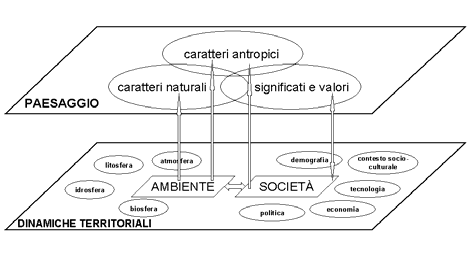 componente sociale: empowerment,  governance,  partecipazione, inclusione/accessibilità
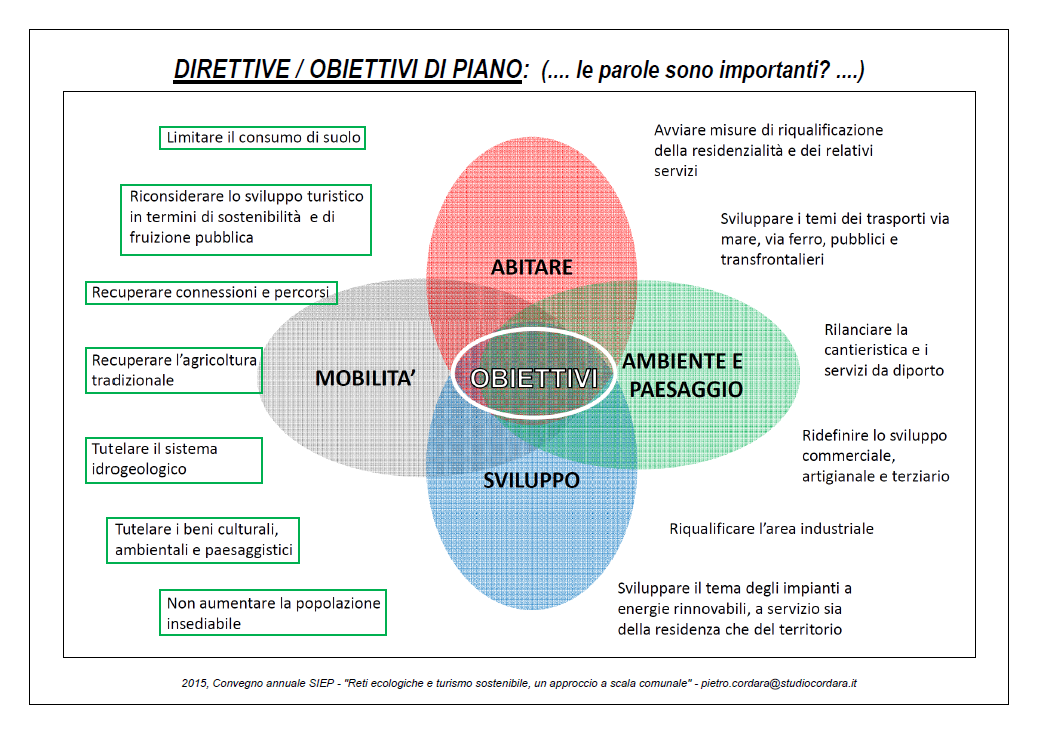 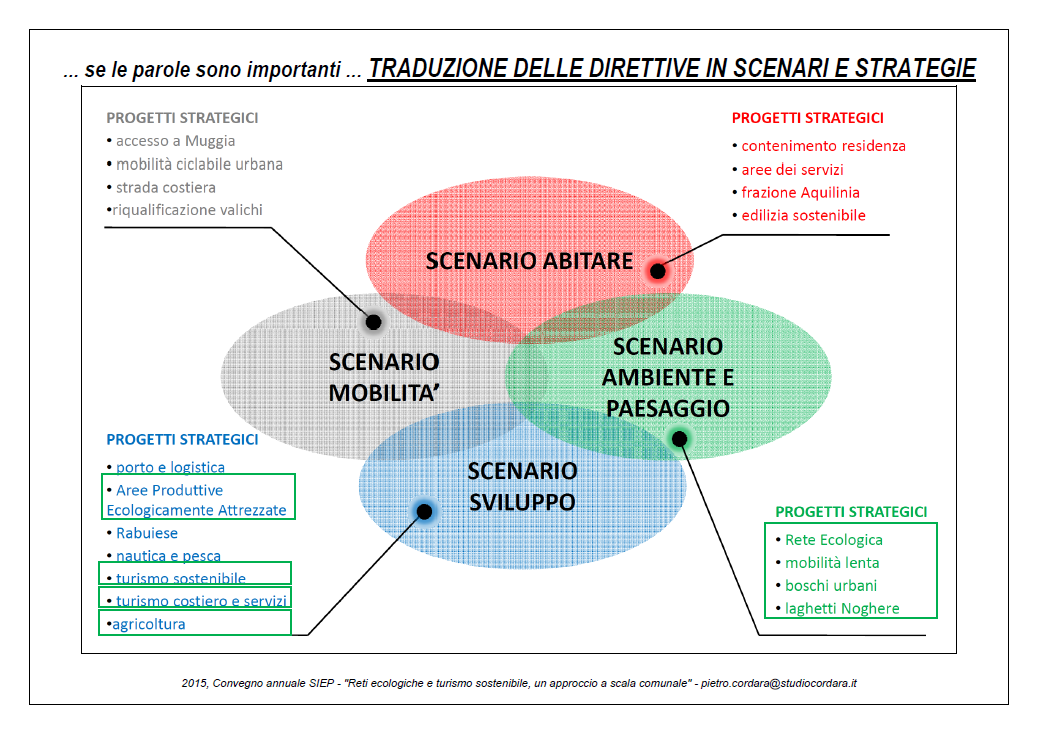 Valutazione e gestione sostenibile delle trasformazioni del/i paesaggio/i (e dello spazio) (valutazione della flessibilità intertemporale degli interventi e degli strumenti utilizzati); (valutazione della struttura del sistema/i di paesaggio prima e dopo la/e trasformazione/i); ruolo della simulazione e degli scenari (valutazione di efficienza ed efficacia degli interventi (diverse fasi) nell’intertempo; es: uso della SWOT Analysis come cronosfera (lavoro non solo nel discreto, analisi ex ante ed ex post, ma nel continuo, gestione e controllo dei dispositivi). 

Riferimenti:
- da che punto di vista posso valutare la trasformazione dello spazio e del/i paesaggio/i? (interno vs esterno)

- (variazioni aumentative e/o diminutive della ‘’qualità’’ dello spazio e del paesaggio nel suo complesso)

- Paesaggio come ‘’sistema in trasformazione intertemporale’’ (modifiche definitive e/o recuperabili)

Che cosa è cambiato? Che cosa non c’è più? Che cosa c’è di nuovo? (studio rapporti di relazione tra le diverse componenti
sia in termini di “oggetti”, sia in termini di significati, funzioni, ruoli, pesi, valori …. variazione qualitativa )

Quanto è cambiato? (variazione quantitativa)

- Il paesaggio attuale ha una struttura più ricca, più complessa, o meno complessa? che prospettive di stabilità ha? (valutazione dei sistemi di paesaggio a rete)

Valutazione del significato di “testimonianza” del paesaggio (arca del tempo)

In che intervallo di tempo è avvenuto il cambiamento?

Quale “intensità” per questa/e trasformazione/i?

Individuazione di potenzialità e/o fragilità nel tessuto del paesaggio
Paesaggio come ‘’risorsa’’ del territorio
- Non solo “cosa”, o “quando”, ma anche “come” (valutazione delle alternative possibili di intervento e delle corrispondenti motivazioni di scelta) (uso della simulazione, scenari alternativi di valutazione)

sostenibilità delle trasformazioni come reversibilità e/o ripetibilità di strutture forme, funzioni, usi e relazioni di flusso…)

quali sono i valori imprescindibili? (elementi storico archeologici del/i  paesaggio/i (luoghi della memoria antica e nuova …)


paesaggio/i : a quale scala? (area vasta e/o dettaglio??)

sono possibili  compensazioni paesistiche” e/o mitigazioni di impatto (valutazione e controllo degli impatti nel tempo (programmare e gestire gli interventi)

 
paesaggio/i come “indicatore complesso” multidisciplinare (sommatoria di pareri esperti ….)
- Il paesaggio costringe a ragionare sulla
coerenza (obiettivo/i strutturale, funzionale, temporale ….) tra aspetti distinti e diversi;

- Il paesaggio ha grandi potenzialità nel far
emergere i punti di vista (obiettivi) dei diversi attori;

- Il paesaggio si presta bene nei percorsi che
prevedono la costruzione di scenari multi-prospettiva in dinamica temporale di lungo periodo;


- Il paesaggio, considerato come ‘’INTERMEDIARIO’’ e/o traduttore/interprete tra popolazione/i , risorse e tessuto territoriale; aiuta a porre in relazione l’analisi territoriale e ambientale con i processi di pianificazione partecipata (paesaggio come chiave di lettura dell’intero contesto territoriale complesso)
Storia/memoria
Percezione
Emozioni
Rappresentazioni
PAESAGGIO
Attività politiche
Conoscenze scientifiche
Trasmissioni storiche
Informazioni
Litosfera
Atmosfera
Biosfera
Ecosistema Ambiente
NATURA
CULTURA
TERRITORIO
Storia naturale
Storia economica e sociale
Presenza
Vita di relazione
Aspettative future
In sintesi:

Spazio	SISTEMA/I AMBIANTALE/I

Spazio	ECOSISTEMA/I

SPAZIO/TERRITORIO/I E SUE RISORSE (RICONOSCIMENTO,  INTERPRETAZIONE, DESTINAZIONE D’USO DELLE STESSE) NELLE DECISIONI DI INTERVENTO/NON INTERVENTO ALLE DIVERSE SCALE

RUOLO DEL PAESAGGIO/I (COMPONENTE ATTIVA, INDIPENDENTE E DINAMICA) NELLA ‘’COSTRUZIONE’’ DELLO SPAZIO

TERRITORIO / RISORSA / COMPONENTE / VALORE /

		FUNZIONE/I		RELAZIONE/I